Lego Advertisement 1981
Compare the representation of gender in children’s toy advertisements from different times.
Name:
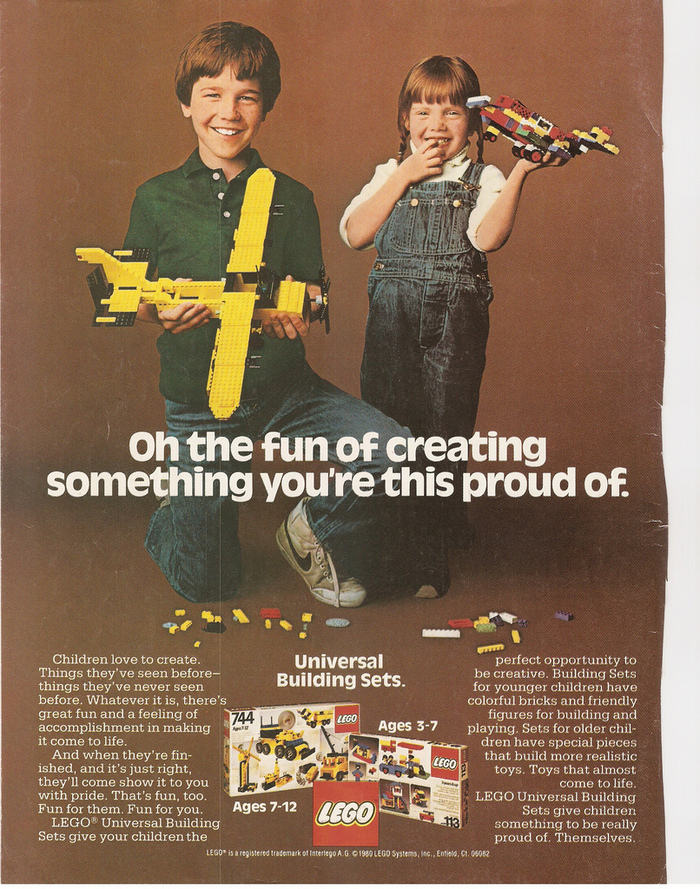 Image/Layout
[Speaker Notes: What is being shown in this image?  Describe what you see and what they are doing.  
Comment on the 
choice of camera shot
The composition of the image – how the actors have been positioned, what elements are shown to be more important than others]
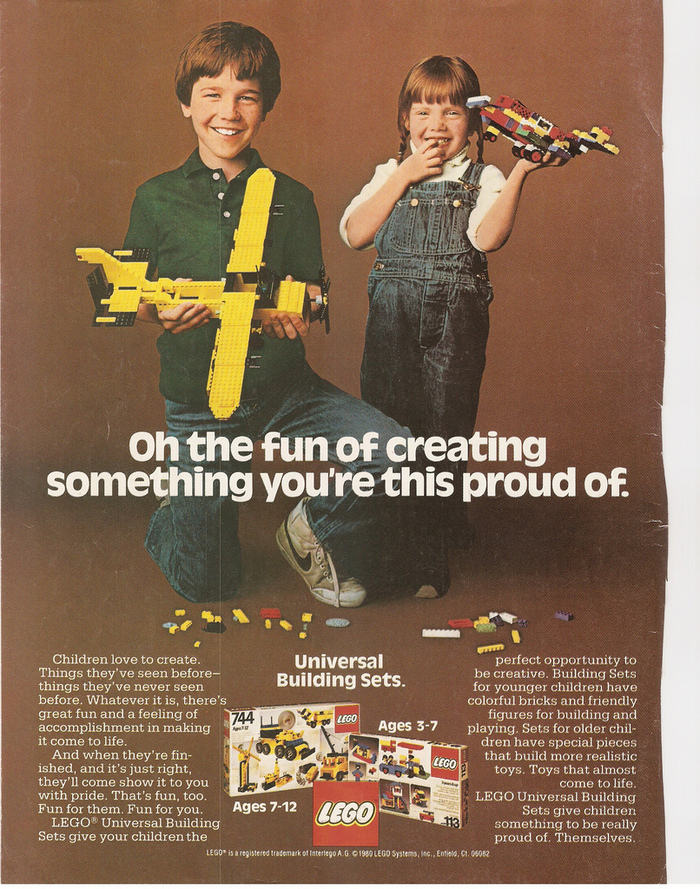 Mise en Scene

Costume
[Speaker Notes: Describe the connotation and denotation of the costumes referring to way gender is shown.  Do the costumes conform to or subvert gender stereotypes?]
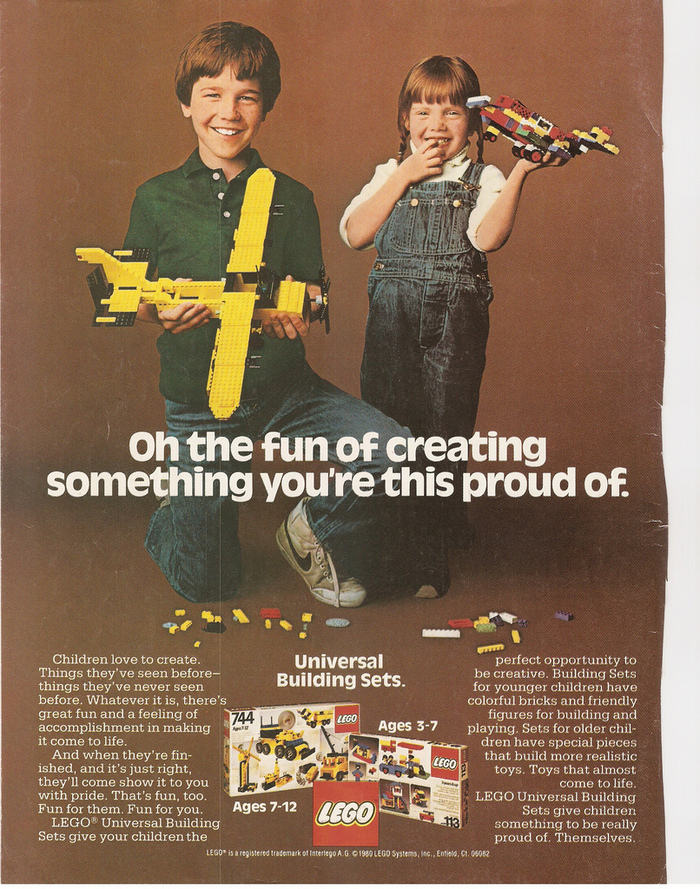 Mise en Scene

Acting/Action
[Speaker Notes: Describe what the actors are doing, where they are looking and the relationship between them.  Comment on the way gender is shown.]
Mise en Scene

Props
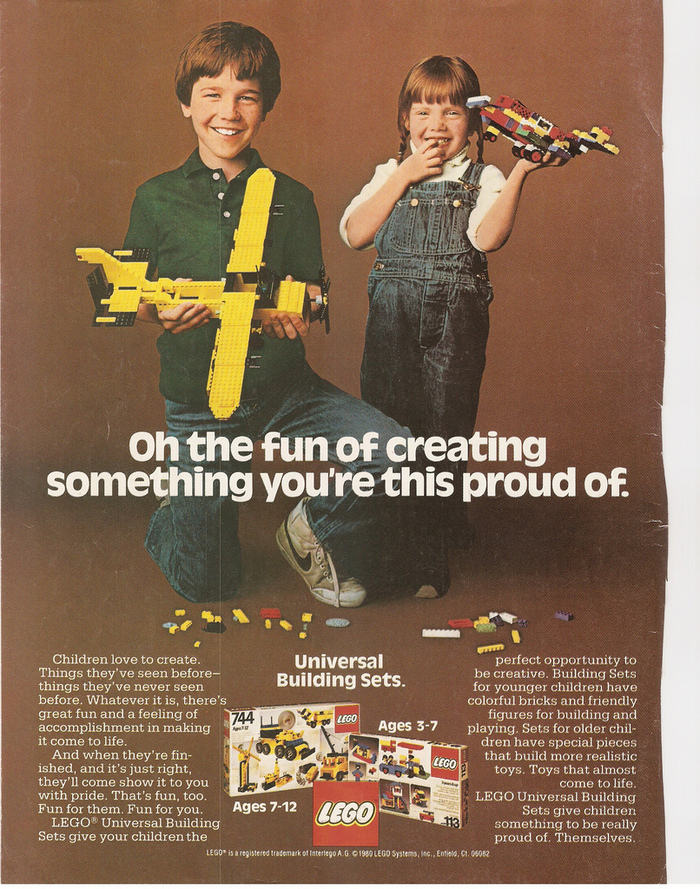 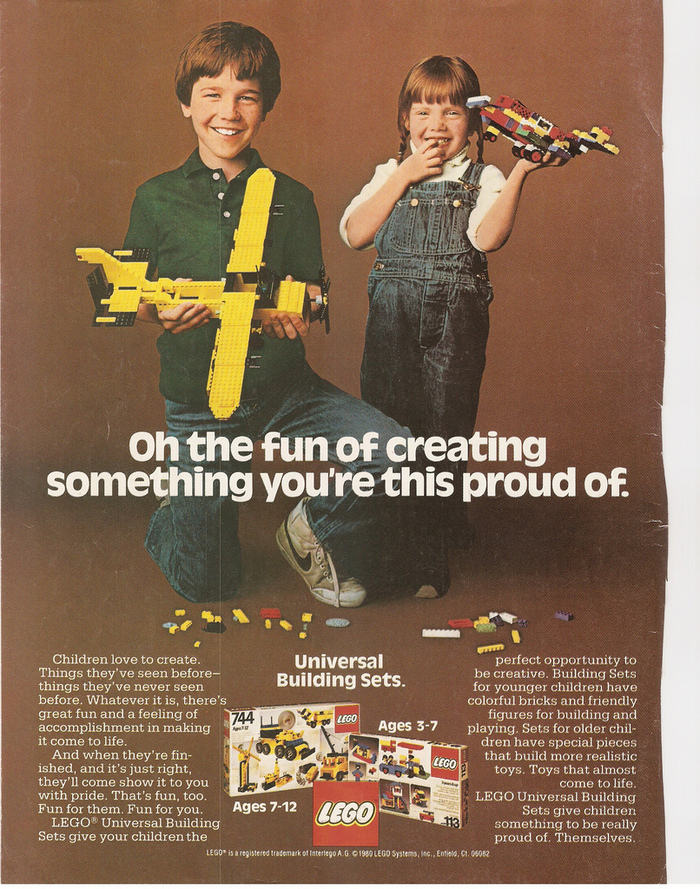 [Speaker Notes: Describe the connotation and denotation of the props referring to way they either conform to or subvert gender stereotypes]
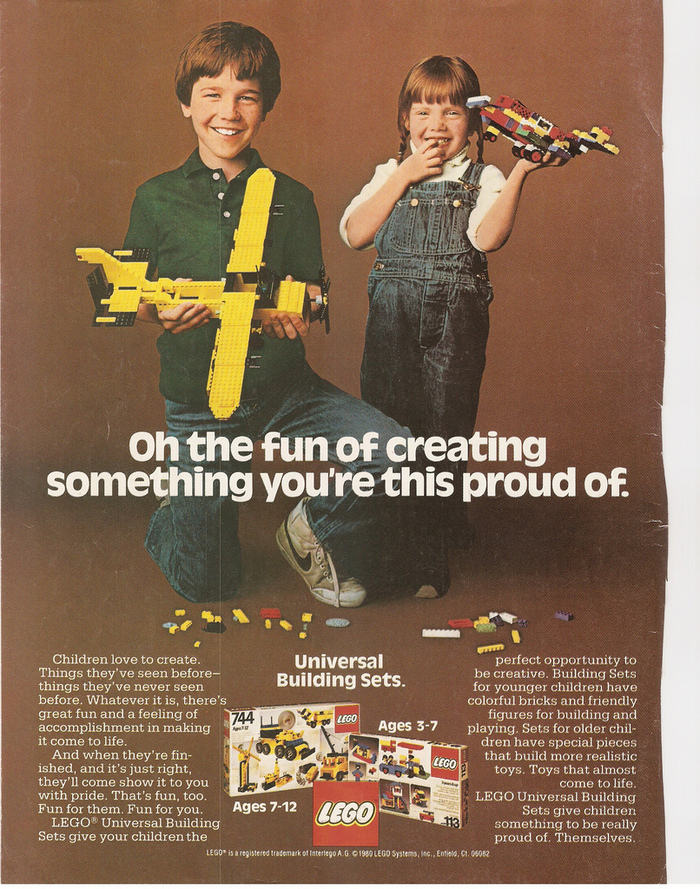 Mise en Scene

Setting
[Speaker Notes: Describe the connotation and denotation of the setting – comment on how the choice of background/colour reflect gender.]
Language
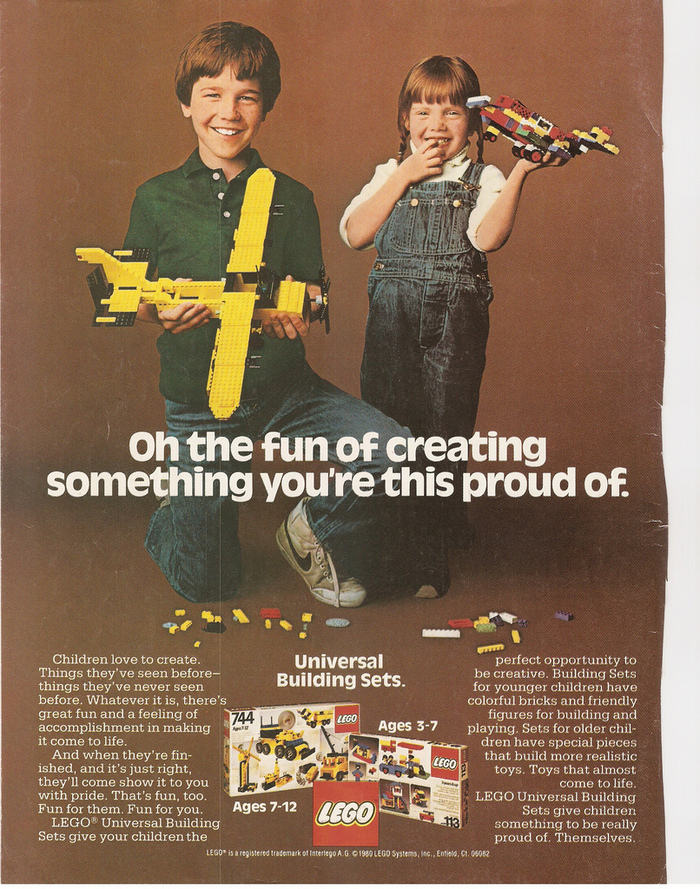 [Speaker Notes: Describe the connotation and denotation of the setting – comment on how the choice of background/colour reflect gender.]
Language
[Speaker Notes: How does the language support or go against gender stereotypes?]